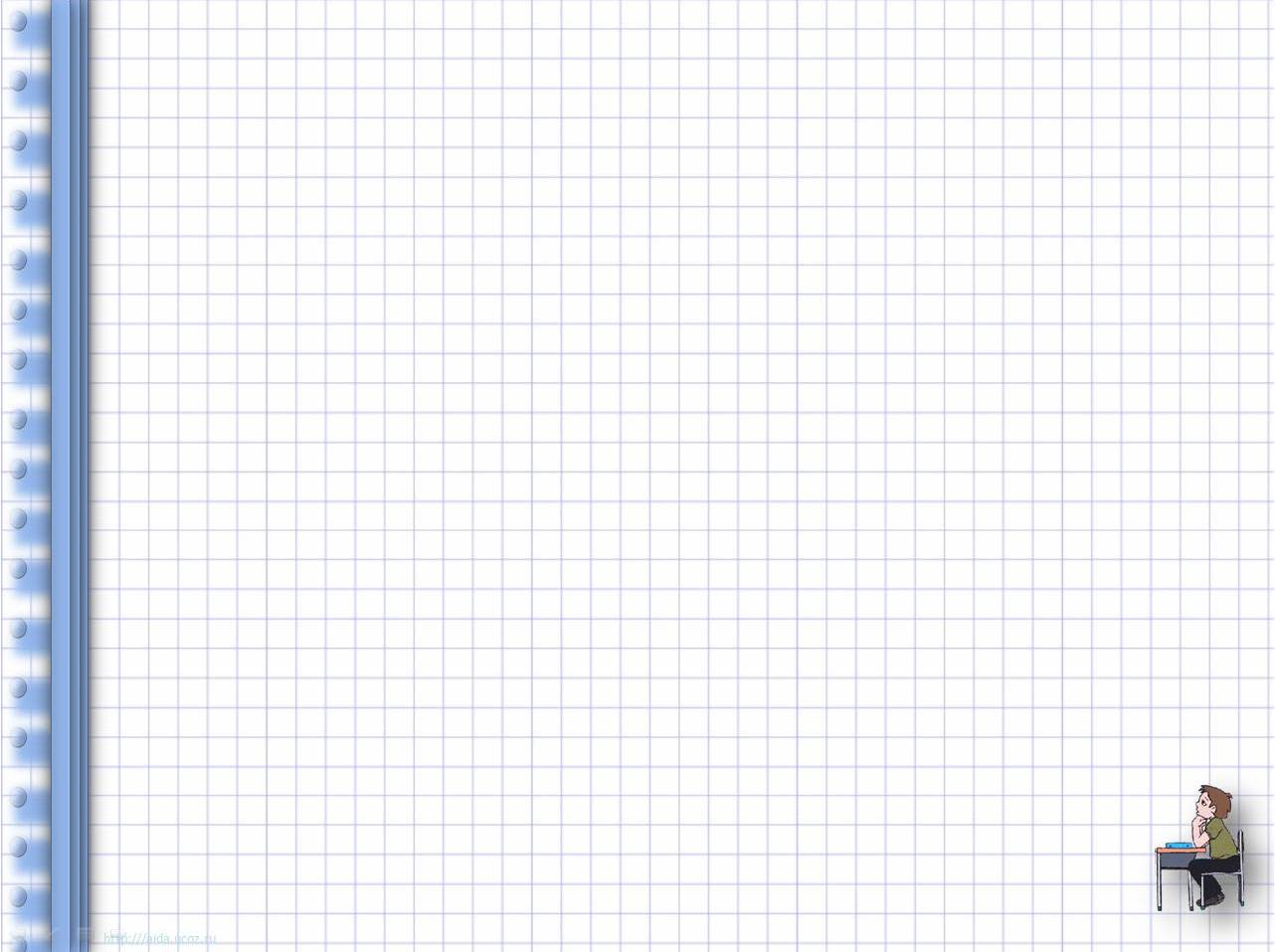 Алгоритм как один из приемов в формировании учебно-познавательной компетенции на уроках математики
Учитель математики: Кальянова Н.М.
МКОУ СОШ №14 г. Тайшета
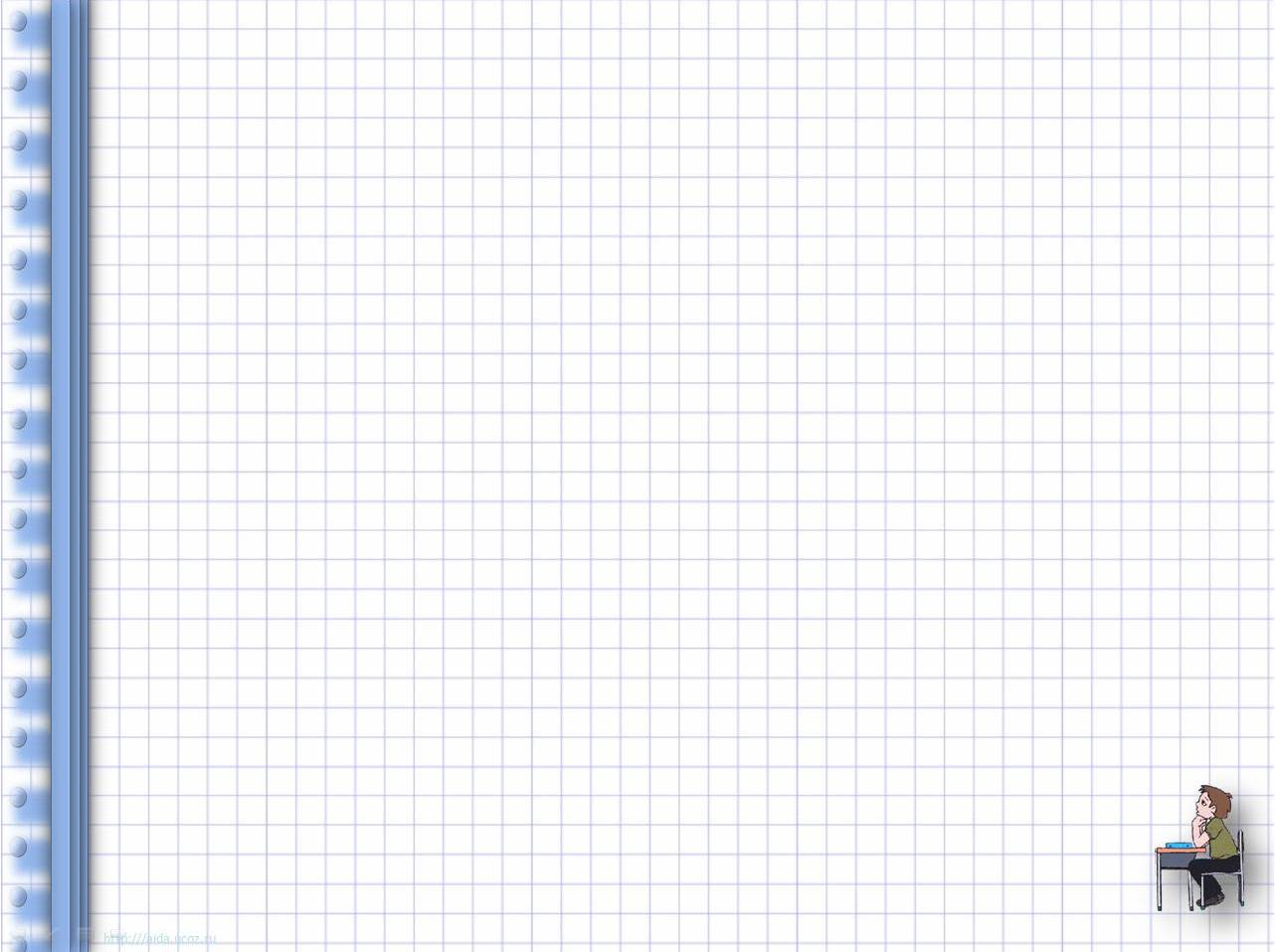 Тема самообразования:«Формирование учебно-познавательной компетенции на уроках математики»
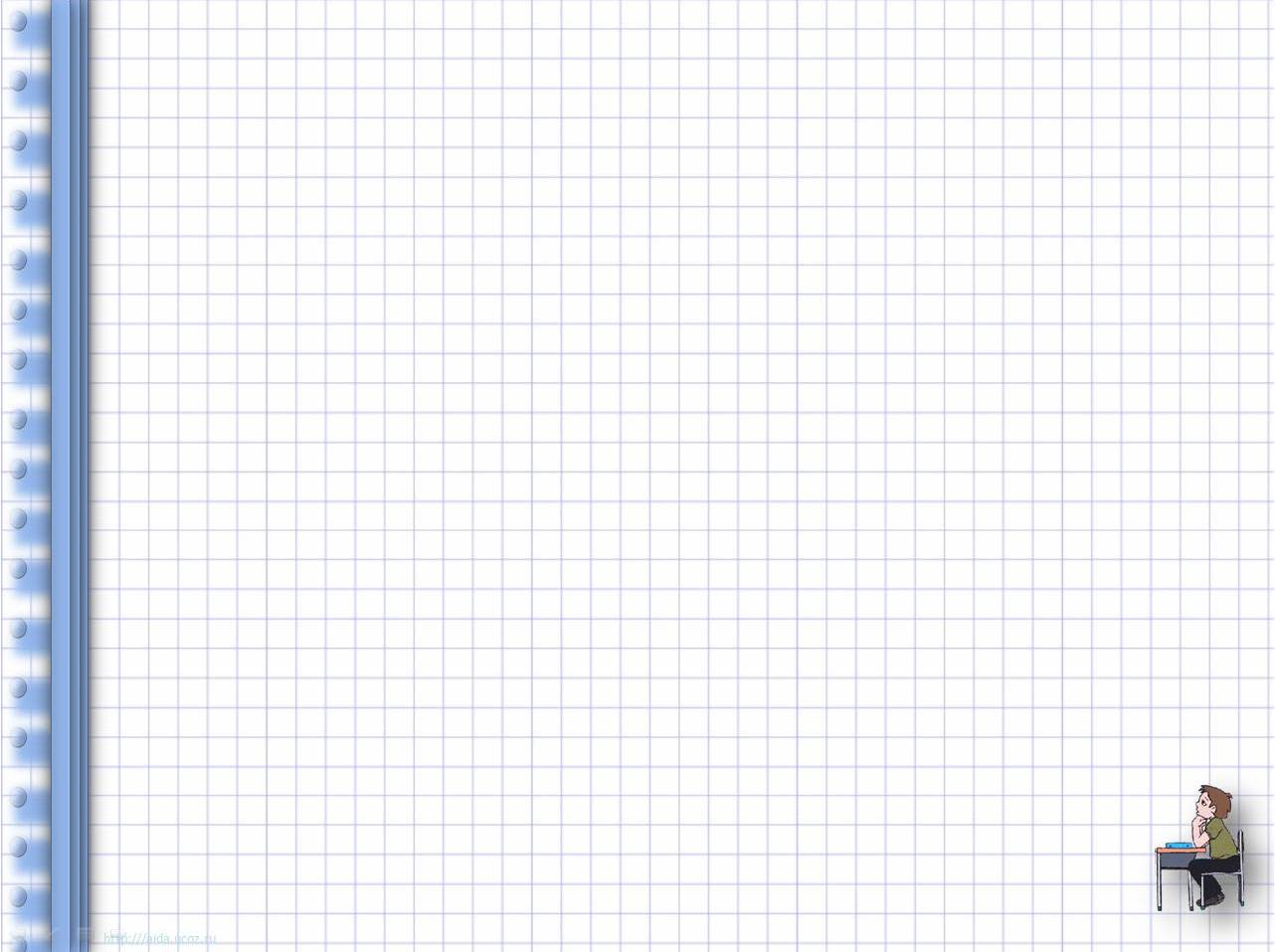 Задачи:
Изучить теоретические понятия: компетенция, проблемная ситуация, познавательный интерес и т.д.;
Изучить методы и приемы в формировании учебно-познавательной компетенции на уроках математики;
Применять основные технологии при формировании учебно-познавательной компетенции в практической деятельности учителя.
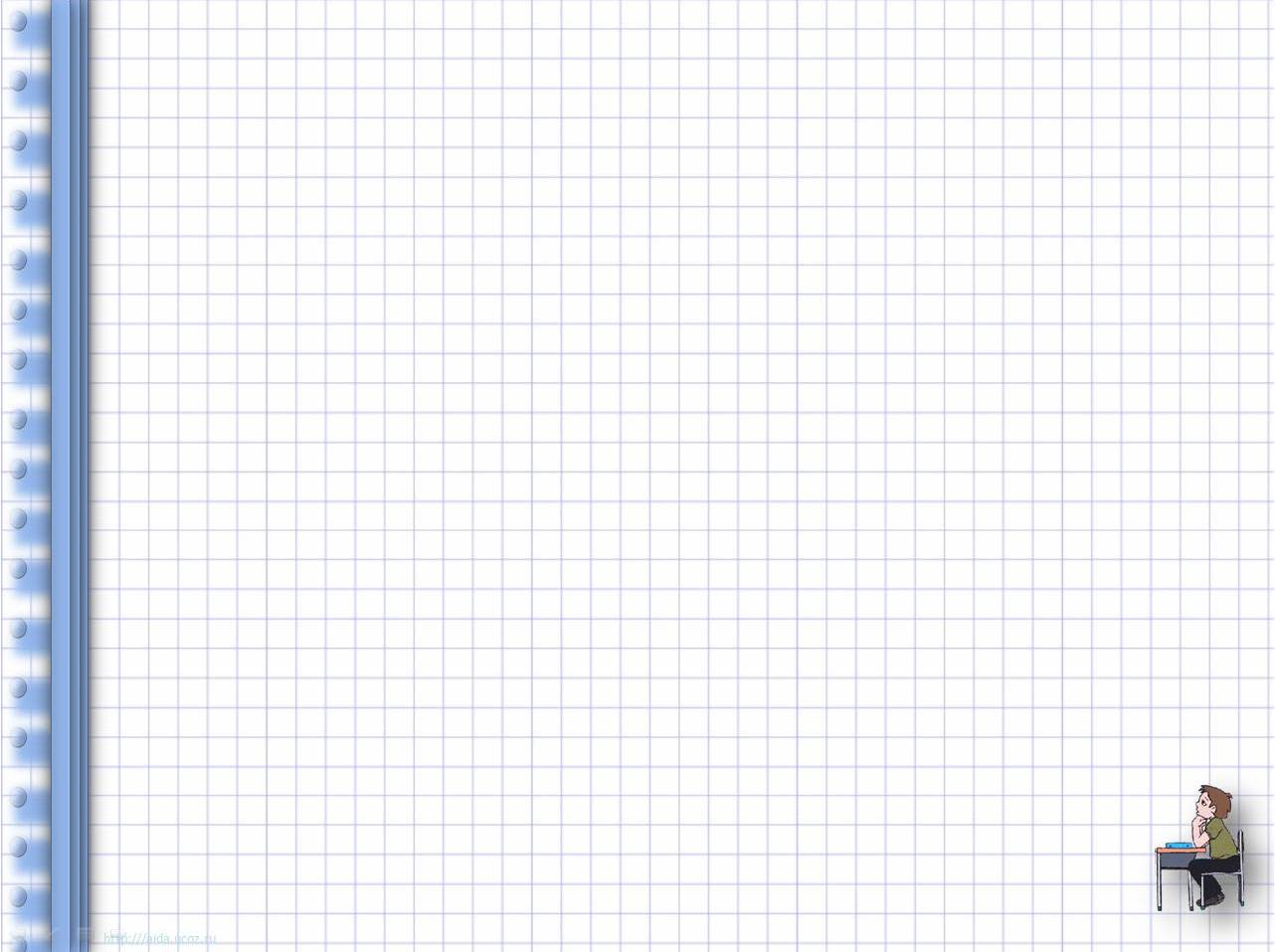 Что такое алгоритм?


Как применять данный прием на уроках математики?
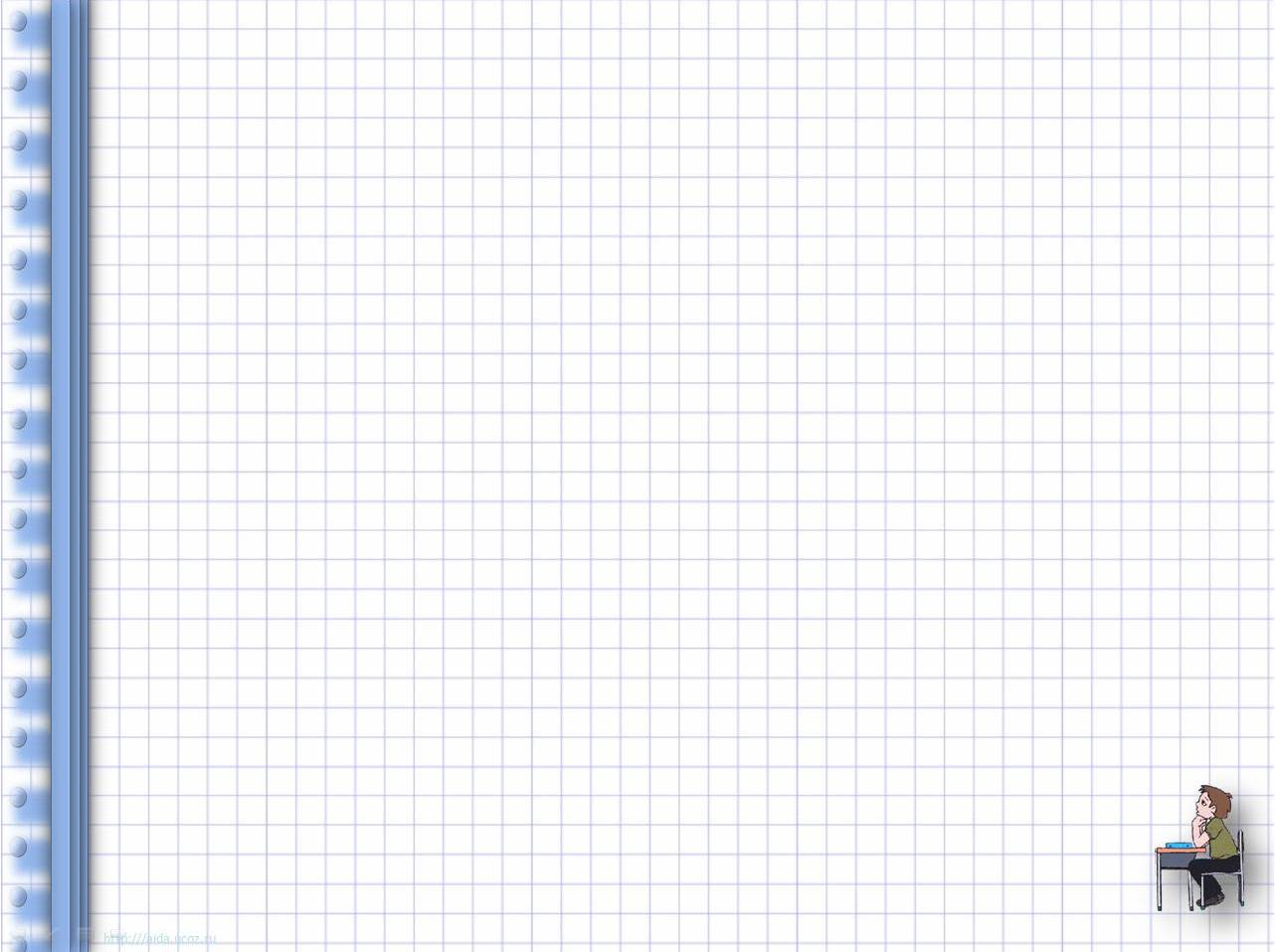 Алгоритмизацией называется  процесс пошагового описания решения задачи.
 Алгоритмом называется конечный набор правил, расположенных в определенном логическом порядке, позволяющий ученику решать любую конкретную задачу из некоторого класса однотипных задач. Важно! Жесткое выполнение 				шагов
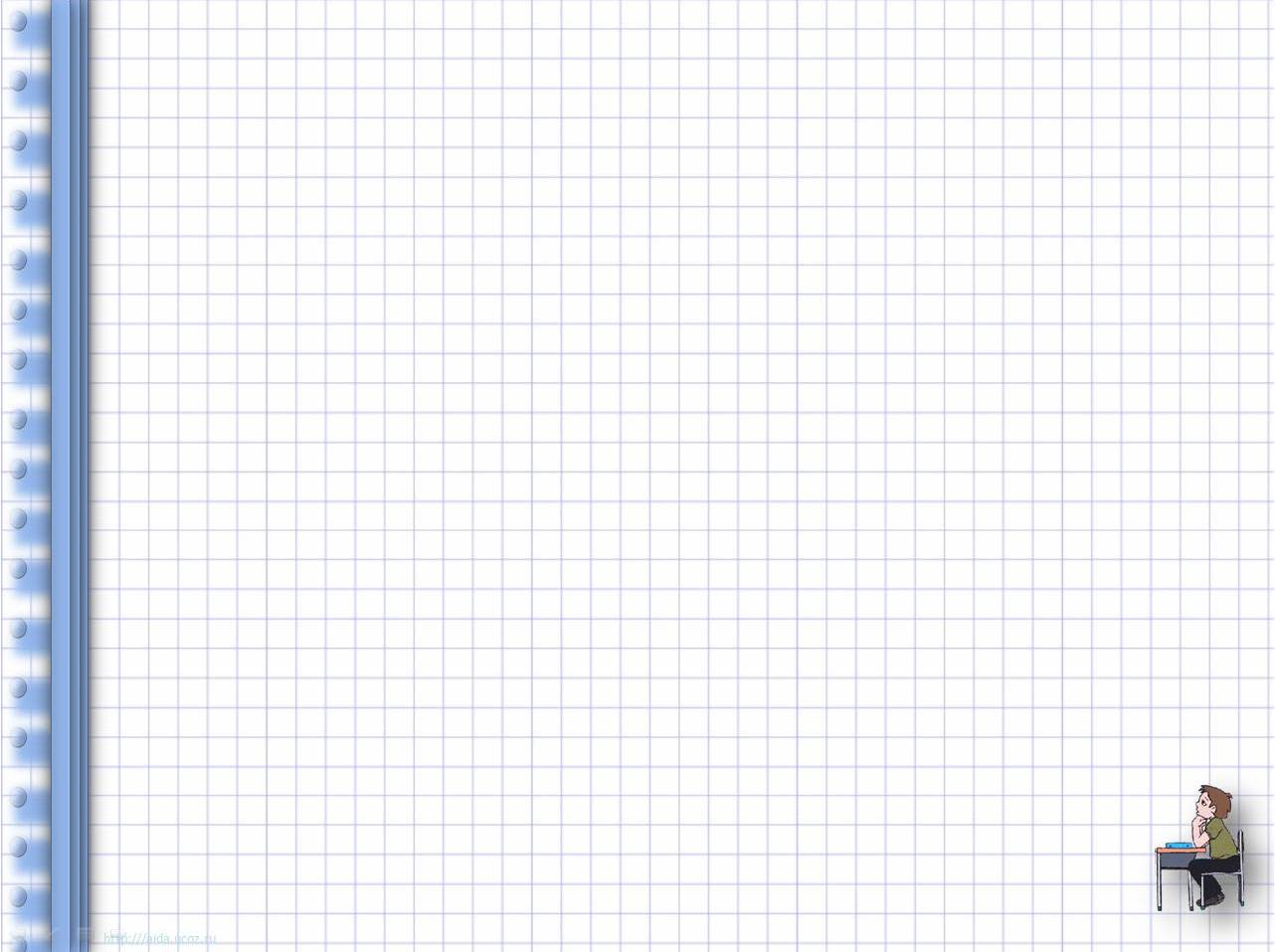 Требования, предъявляющие к использованию алгоритма:
1. Наличие постановки решаемой задачи.2. Наличие вывода результата выполнения.3. Однозначность.4. Общность – алгоритм предназначен для решения некоторого класса задач.5. Корректность – алгоритм должен давать правильное решение задачи.6. Конечность – решение задачи должно быть получено за конечное число шагов.7. Эффективность - правильно сделанный вывод.
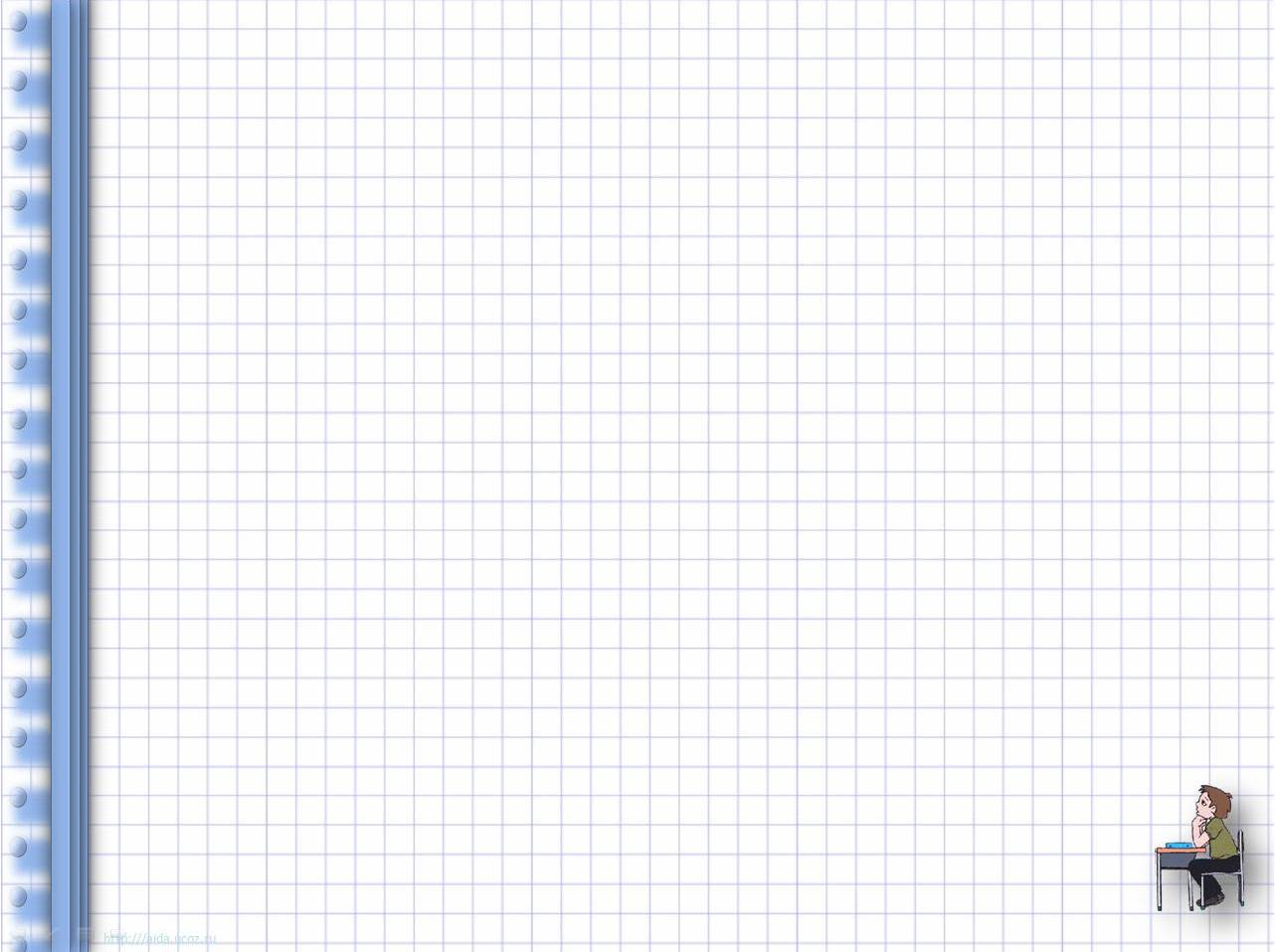 Свойства алгоритма:1. Массовость.2. Детерминированность. 3. Понятность.4. Дискретность.5. Результативность.
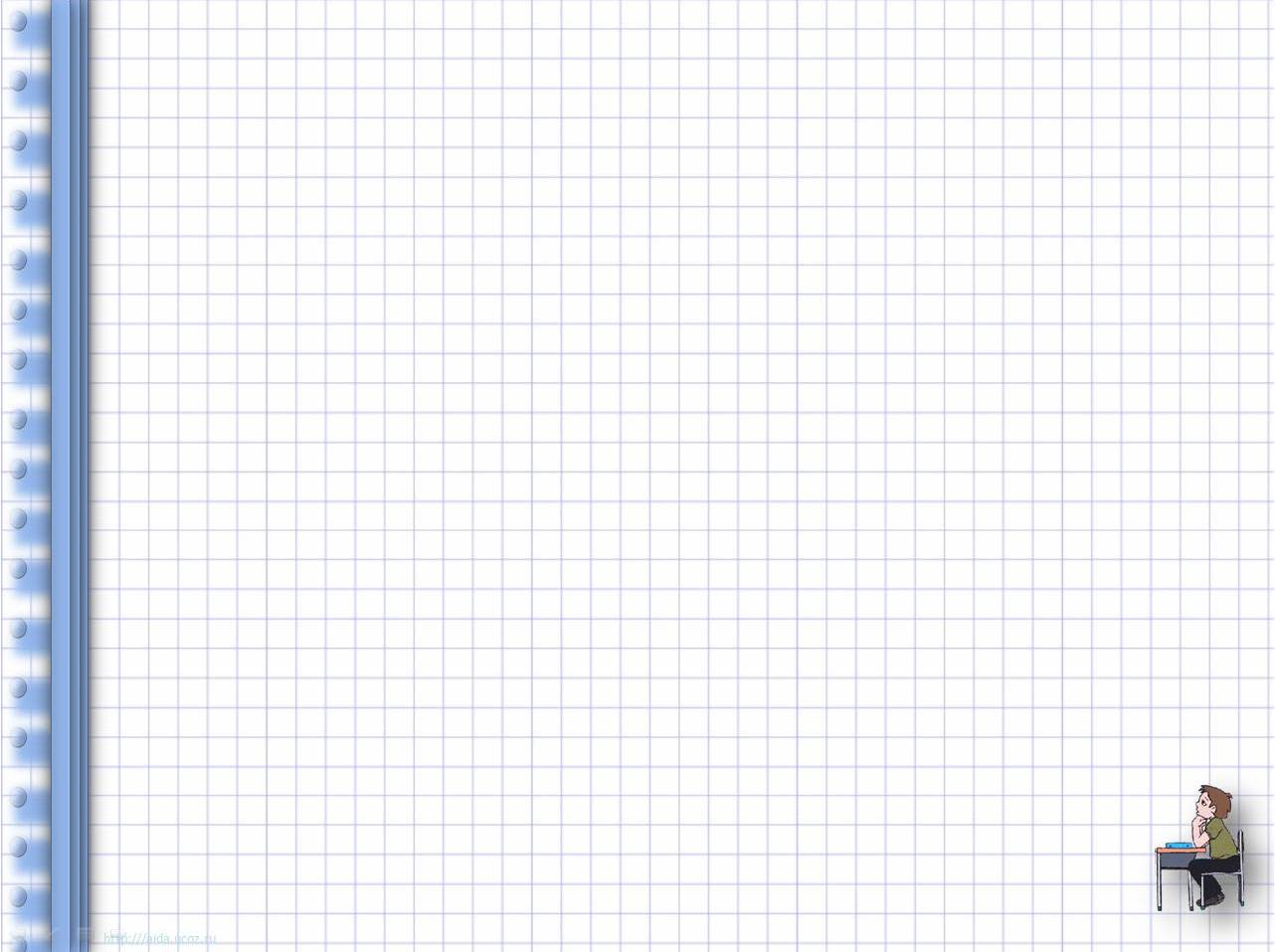 Алгоритмы подразделяются на следующие виды:

Вероятностный (стохастический) алгоритм 
 Эвристический алгоритм 
Линейный алгоритм 
Разветвляющийся алгоритм 
Циклический алгоритм 
Вспомогательный (подчиненный) алгоритм
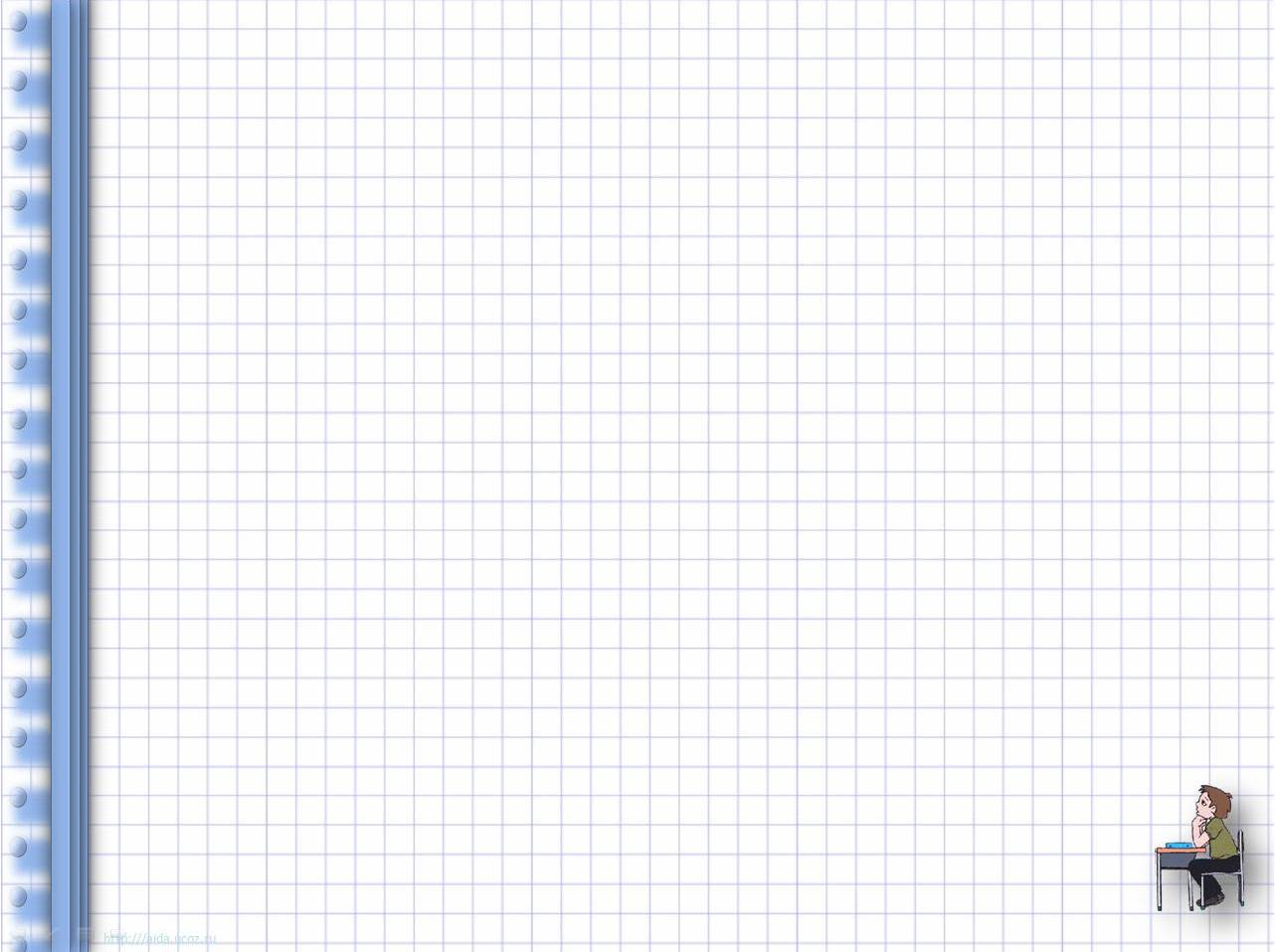 Способы задания алгоритма
словесным, то есть записью последовательности действий на естественном языке;
графическим, с помощью специальных графических символов;
формульным, то есть с помощью математических формул, которые определяют порядок вычислений;
табличным, и виде таблицы, в которой фиксируются этапы исполнения алгоритма и результаты исполнения.
Урок закрепления в 5 классе по учебнику Мордковича А.Г. «Масштаб»
Цели урока: повторить определение расстояния между двумя точками; показать применение масштаба в повседневной жизни; развивать в детях умение работать в коллективе и воспитывать в детях уверенность в себе; развивать интерес к математике и показать связь математики с другими науками, в частности с географией.
Задание найдите расстояние г.  Тайшета до г. Иркутска , если скорость машины составляет 52км/ч, а время ее прохождение по трассе 13ч. 
S=vt
Ответ: 676 км
Работа по карте
Алгоритм:
Повторить определение кратчайшего расстояние между двумя точками.

Найти на карте г.Тайшет и г.Иркутск.

Измерить расстояние между двумя точками , найденными расстояниями.

Перевести расстояние в реальные размеры с помощью масштаба.
Урок закрепление в 5классе«Площадь треугольника» Цель: развивать умение находить площадь различных треугольников.
На доске записаны формулы и вид треугольника:
S=NK*LM:2, треугольник тупоугольный;
S=DC*AB:2, треугольник остроугольный;
S=PH*EF:2, треугольник прямоугольный.
Задание:
	Построить треугольник заданного вида. Опустить в треугольнике высоту. Обозначить треугольник и высоту таким образом, чтобы данная формула соответствовала нахождению площади для этого рисунка.
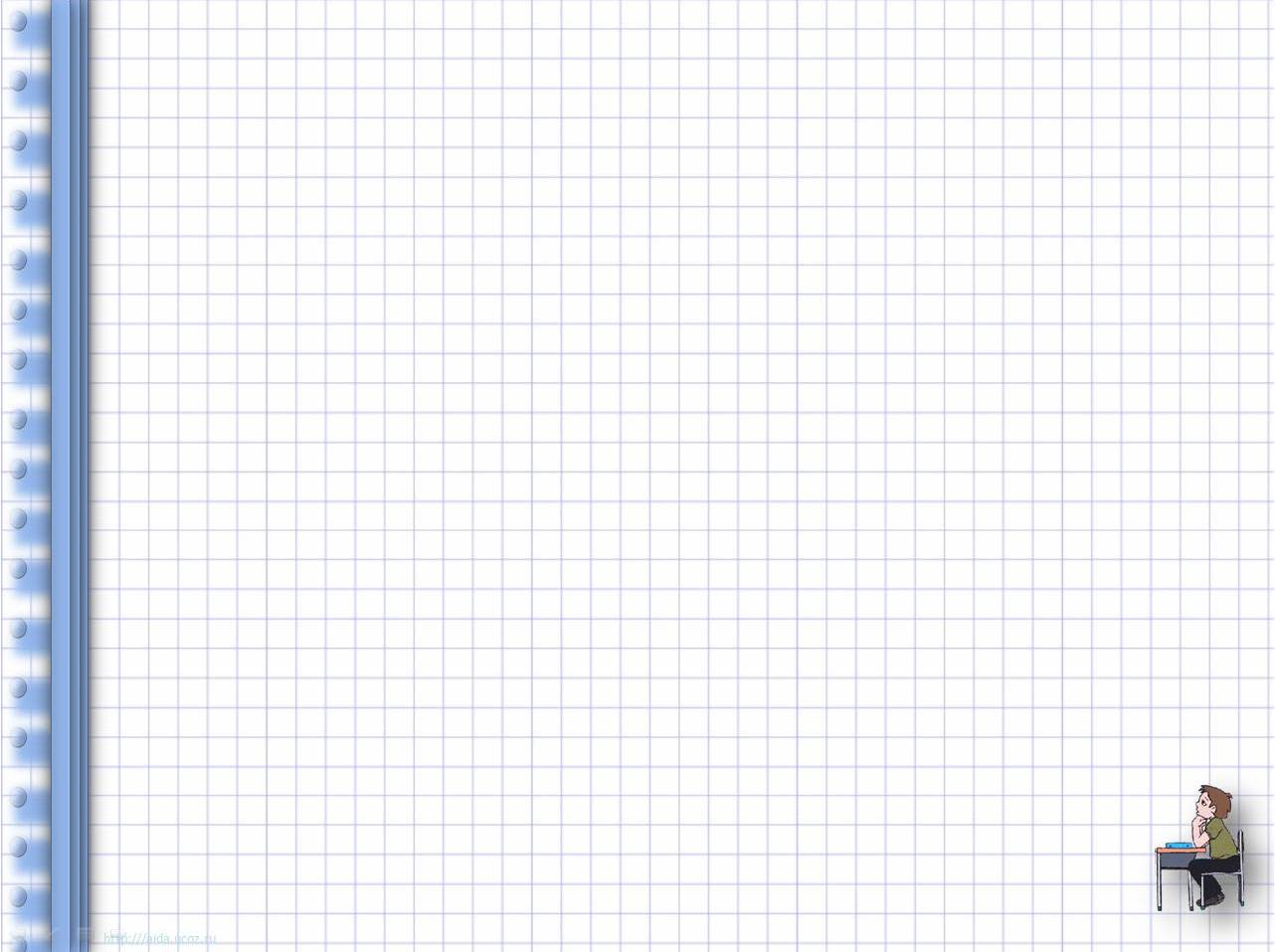 1. Раздаются макеты треугольников


2. Используя формулу S=a*h:2, найти площадь треугольника. 
Записать алгоритм поиска!
Урок изучение нового материала в 6 классе по учебнику Виленкина Н.Я.«Длина окружности»
Цели урока: Актуализировать знания учащихся об окружностях и ее элементах; вывести формулу длины окружности по длине ее диаметра и радиуса.
Алгоритм: 
Взять нитку и обмотать вокруг стакана
Измерить длину нити. (С- длина окружности)
 Найти диаметр окружности данного цилиндра.
Найти отношение длины окружности к ее диаметру
Сделать вывод ответив на вопросы
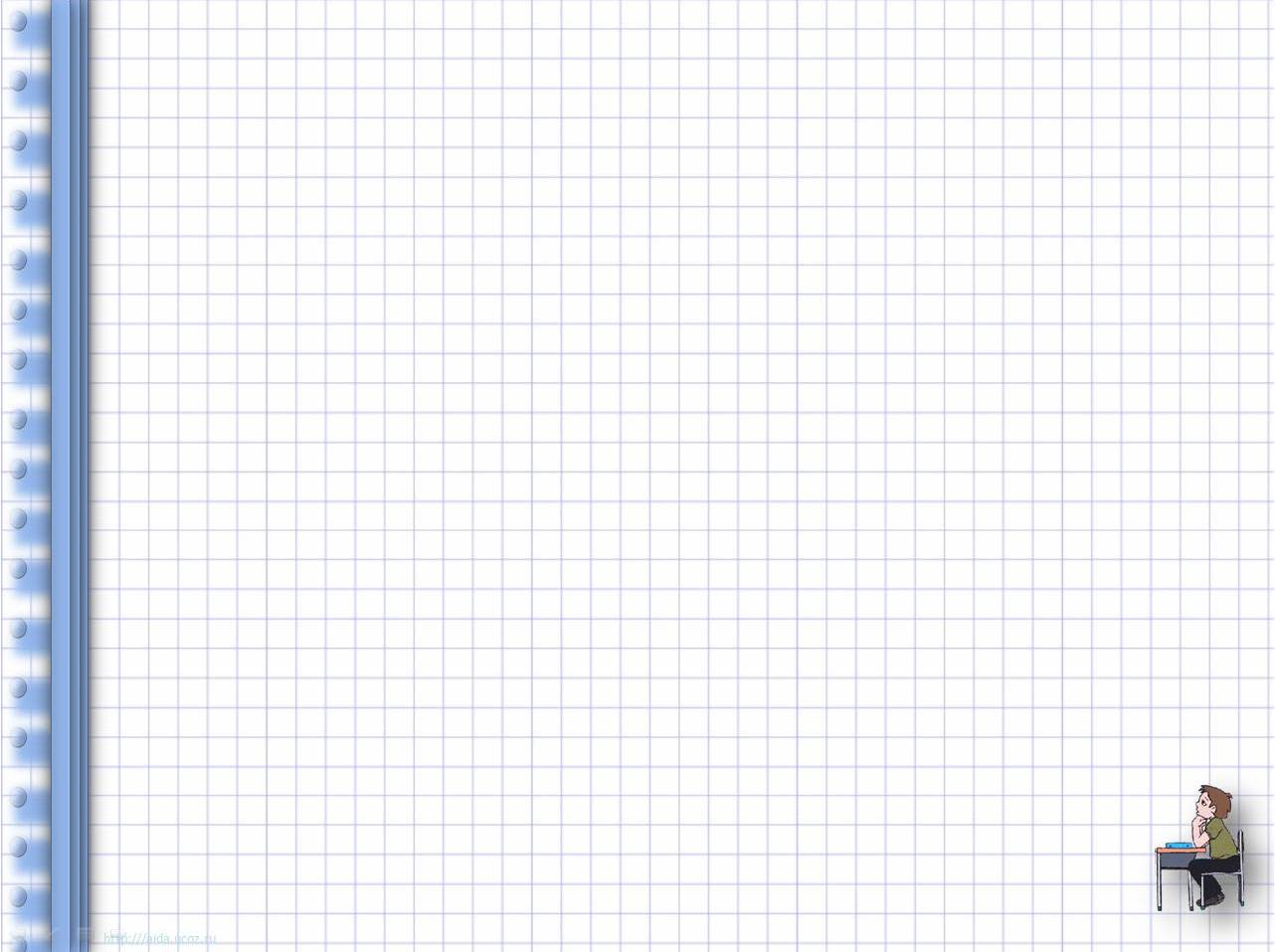 Вопросы:
От чего зависит длина окружности?
Пропорциональна ли длина окружности длине ее диаметра?
Каким числом выражается пропорциональность длины окружности к длине ее диаметра?
Анкета №1 «Зачем я изучаю математику?»Цель: выявить отношение к математике, мотивы её изучения
.Что значит для тебя школа?
. Какие предметы тебе больше нравится изучать?
. Твоё отношение к математике.
. Зачем ты изучаешь математику? Чему научился на уроках?
. Какие формы уроков тебе нравятся? Почему?
. Какие задачи тебе нравится решать? (по алгоритму, на смекалку)
. Что спрашиваешь после контрольной: как решил или, какой ответ?
. Пытаешься ли повторно решать задания, если допустил ошибки?
. Возникает ли желание заниматься математикой после уроков?
. Хочется ли тебе поделиться с друзьями успехом, неудачей?
Как ты выполняешь домашнее задание?
Всегда ли успешно справляешься с учебной нагрузкой по математике?
Результаты анкеты:
В начале года
В III четверти
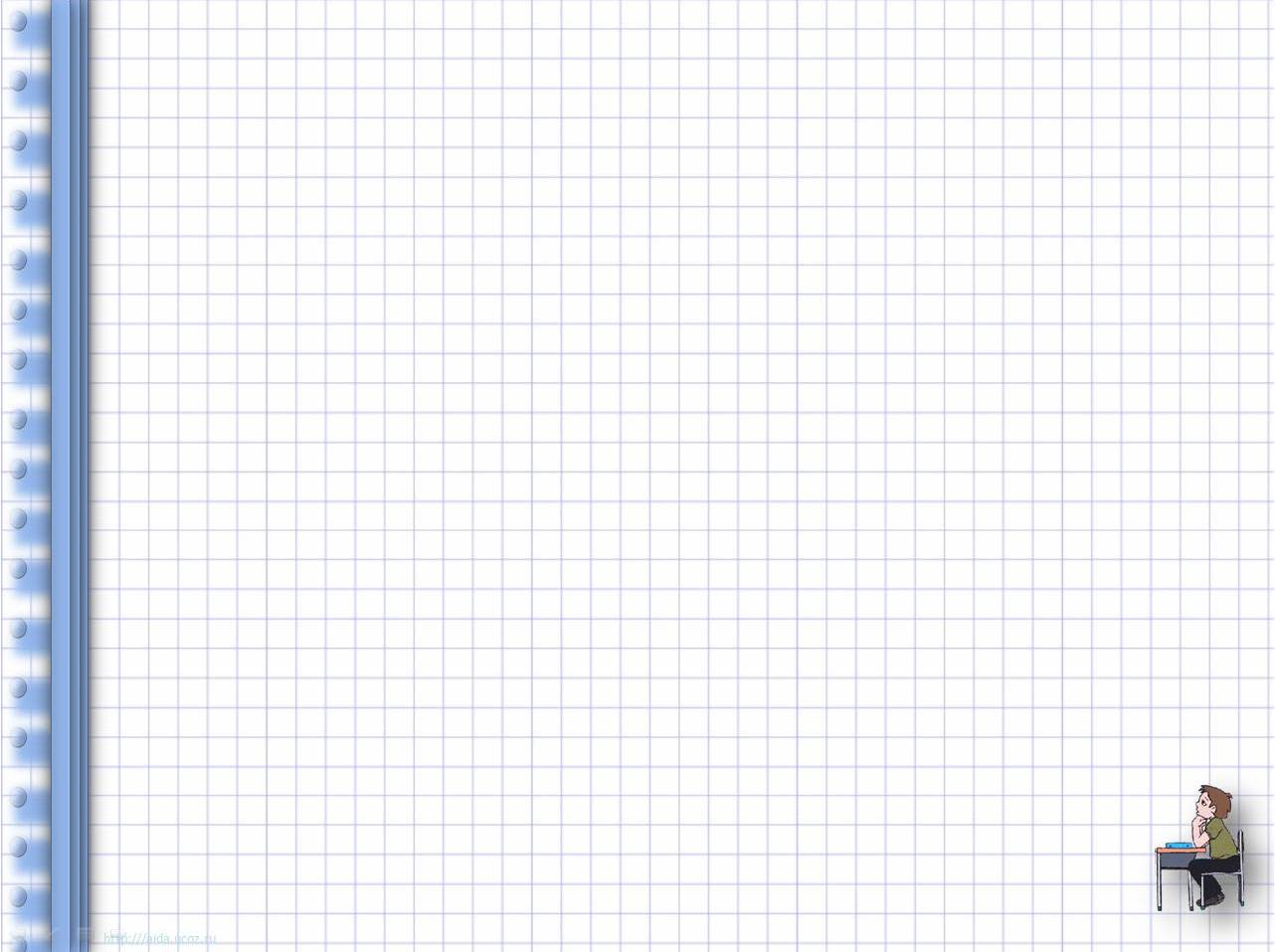 Сравнение результатов выполнение  домашних работ:
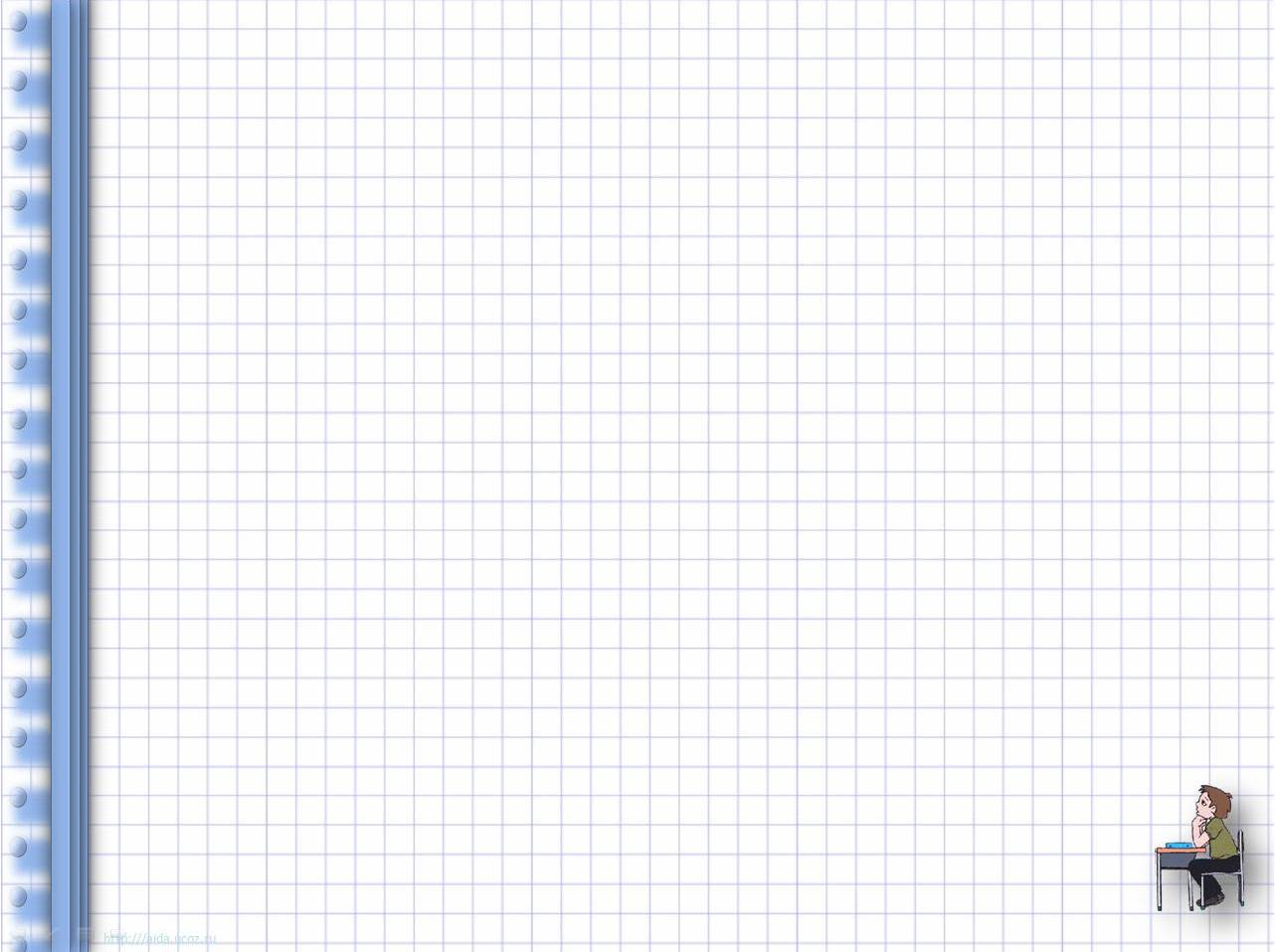 Работа с алгоритмом
1 этап Составление ориентировочной основы действий по применению правила. На этом этапе вместе с учащимися решаем, какими аспектами будет охарактеризован наш первый шаг, и в каком порядке мы его будем выполнять.
2 этап Приступаем к обработке нашей задачи с использованием алгоритма, при этом подробно описываем каждый шаг, который входит в состав нашей операции.
3 этап Материал излагается устно, причем без использования зрительной поддержки памяток. В результате – возрастает быстрота выполнения заданий. Для окончательного запоминания алгоритм записывается в тетрадь или выдаются памятки.
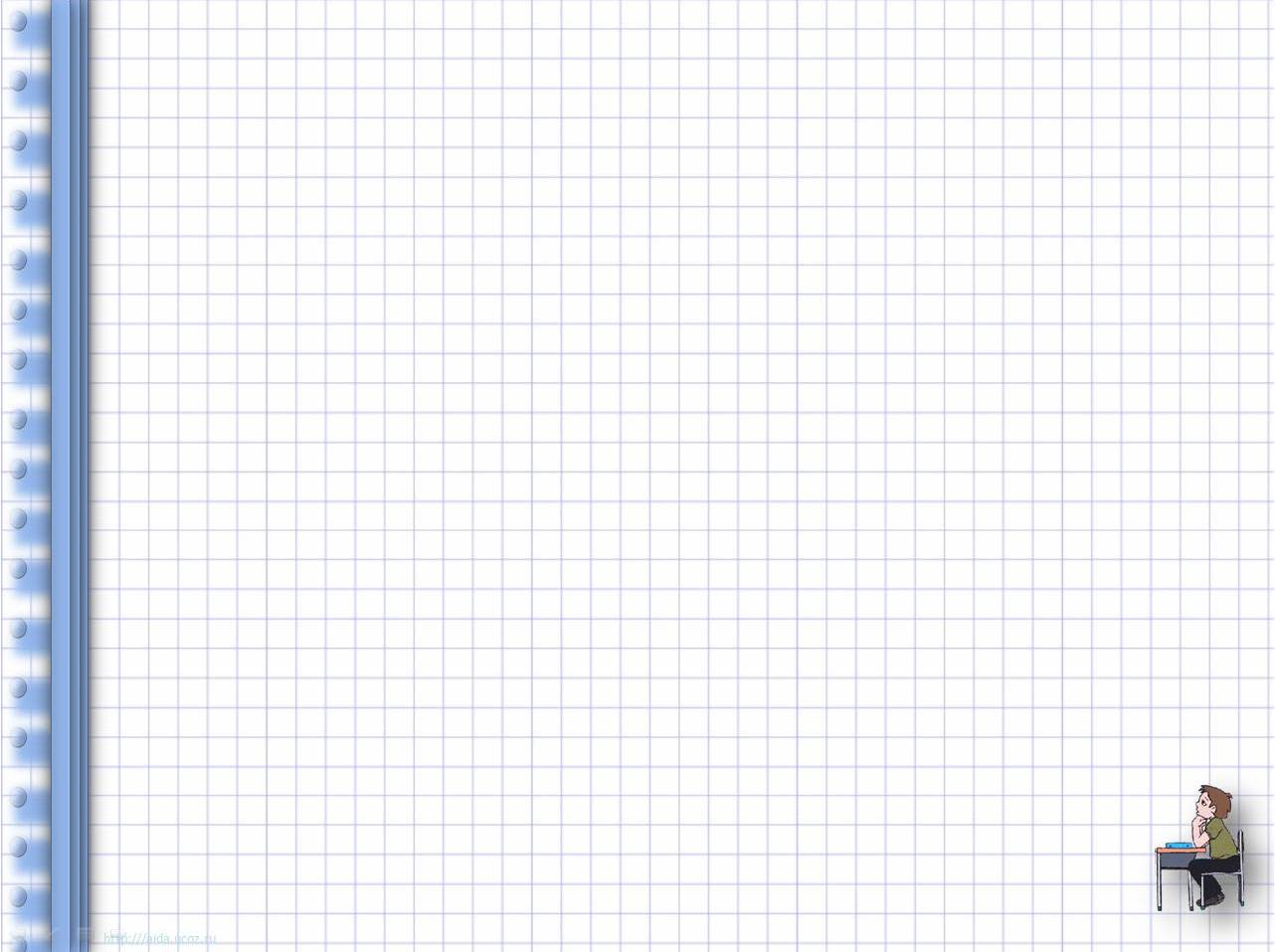 Что формируется у учащихся при использовании данного приема
Развитию культуры устной и письменной математической речи
Развивается смысловая память
Слухового запоминание 
Закладываются предпосылки для рационального использование сил и времени
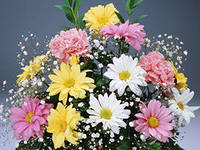 Спасибо за внимание!!!